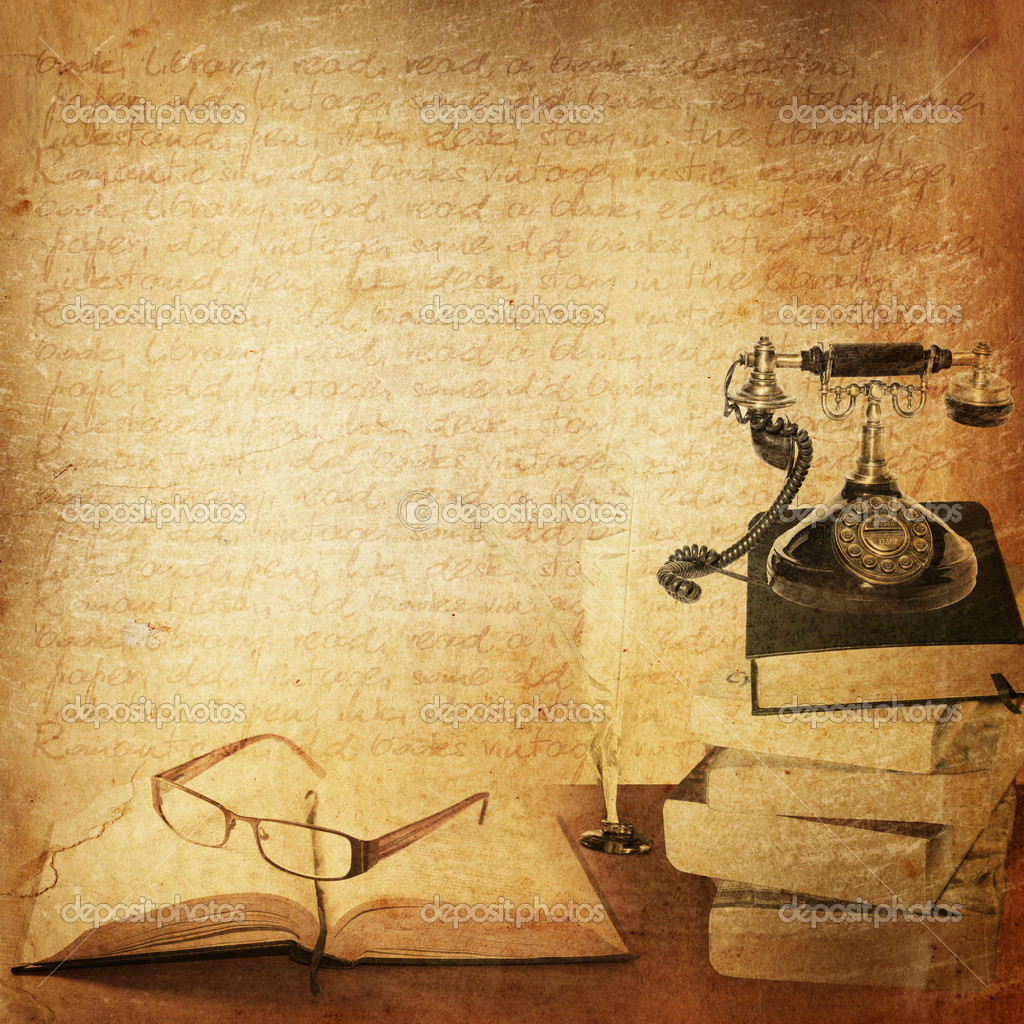 Semestre 7mo.  SEMESTRE


Nombre de la Asignatura
 EDUCACIÓN GEOGRÁFICA

DOCENTES:
  YARA ALEJANDRA HERNÁNDEZ FIGUEROA

NARCISO RODRÍGUEZ ESPINOSA
PROPÓSITO DEL CURSO
Acercarlo a las bases de la disciplina geográfica que posibiliten la comprensión de su entorno y del entramado de relaciones que lo configuran. 


Como futuro maestro de educación preescolar cuente con herramientas teórico-metodológicas que apoyen el desarrollo de las primeras nociones de la geografía en sus alumnos, tomando en cuenta las especificidades del nivel, los enfoques, propósitos y contenidos del programa de educación preescolar
DESCRIPCIÓN GENERAL DEL CURSO
La educación geográfica puede comenzar a desarrollarse desde el nivel preescolar, buscando cimentar bases sólidas para el aprendizaje permanente de los alumnos. 

Las estrategias que el docente construya serán un elemento clave para impactar positivamente en el desarrollo integral de los niños, la geografía favorece el conocimiento de los contextos con los que el niño interactúa y con aquellos con los cuales puede iniciar un acercamiento a través de la escuela. 

El estudio de la geografía desde la etapa preescolar adquiere sentido; a pesar de ser un campo poco explorado y en el cual aún queda camino por recorrer. 

Con las herramientas adquiridas en el curso, el futuro docente podrá generar estrategias de trabajo integradoras que permitan al niño descubrir su entorno natural y social, a través del juego
COMPETENCIAS DEL PERFIL DE EGRESO
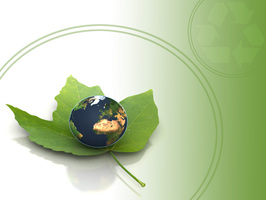 Genera ambientes formativos para propiciar la autonomía y   promover el desarrollo de las competencias en los alumnos de educación básica. 


 Aplica críticamente el plan y programas de estudio de la educación básica para alcanzar los propósitos educativos y contribuir al pleno desenvolvimiento de las capacidades de los alumnos del nivel escolar.
COMPETENCIAS DEL PERFIL DE EGRESO
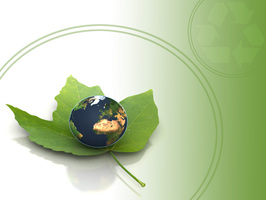 Utiliza las TIC y las fuentes de información disponibles para mantenerse 
actualizado respecto a los hechos y fenómenos geográficos

Establece relaciones entre los contenidos de la  disciplina geográfica y los propósitos , contenidos  enfoques y aprendizajes esperados , de la educación   preescolar para adecuarlos a las necesidades formativas de los alumnos. 

 Realiza proyectos de trabajo en la escuela de educación preescolar para coadyuvar en el desarrollo de una educación geográfica en este nivel
ESTRUCTURA DEL CURSO
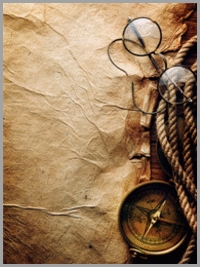 Unidad de aprendizaje I. 
Elementos básicos para el estudio de la Geografía. 
1. El espacio geográfico 
+ Componentes: naturales, sociales, económicos, políticos, culturales y lingüísticos. 
+ Categorías: localización, distribución, diversidad, cambio y relación.
+ Escalas: mundial, nacional, estatal y local. 

2.Comunicación y lenguajes geográficos 
+ Códigos para la trasmisión de la información geográfica.
+ Representación geográfica.
+ Sistemas de información geográfica y nuevas tecnologías
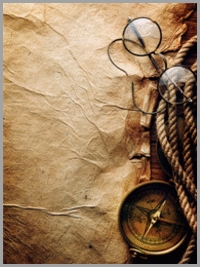 Unidad de aprendizaje II: Aproximación al estudio de la geografía en la educación preescolar 

Conocimiento del ambiente como base para una educación geográfica 
+ El ambiente social y natural 
+ El contexto como objeto de conocimiento para entender el ambiente en educación preescolar
+ Selección de contextos para trabajar en el aula 

2. Aprender Geografía en la educación preescolar 
+ Acercamiento a los propósitos y contenidos del programa de educación preescolar vinculados a la geografía 
+ Estrategias didácticas para trabajar la geografía en el preescolar 
+ La educación geográfica en el preescolar
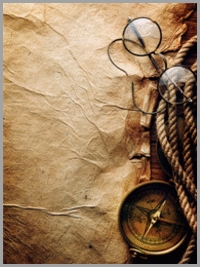 ORIENTACIONES GENERALES DEL CURSO
El estudiante normalista ejercite su pensamiento crítico y reflexivo a través de la búsqueda de información en fuentes diversas, lecturas y actividades.

El docente estimule la participación constante de los estudiantes en las actividades. Se fomentarán las habilidades comunicativas de los estudiantes a través de la participación oral y escrita promovida por medio de técnicas expositivas, ensayos y otros escritos.

Fortalecer las habilidades cartográficas a partir del uso de distintos tipos de mapas; ya que permite identificar cómo se representa información de naturaleza física, política, económica, social, entre otras.

Se sugiere la creación de un blog en el cual los estudiantes socialicen sus producciones
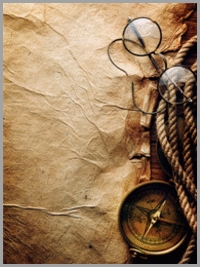 EVALUACIÓN
EVIDENCIA DE APRENDIZAJE 
I UNIDAD
Mapa conceptual sobre espacio geográfico
Reporte sobre un documental
Cuadro comparativo
EVIDENCIA DE APRENDIZAJE 
II UNIDAD
Matriz de contenidos (identificar campo formativo, competencias, aprendizajes esperados que se relacionan con la geografía.
Diseño de una situación que se aplicará con sus alumnos
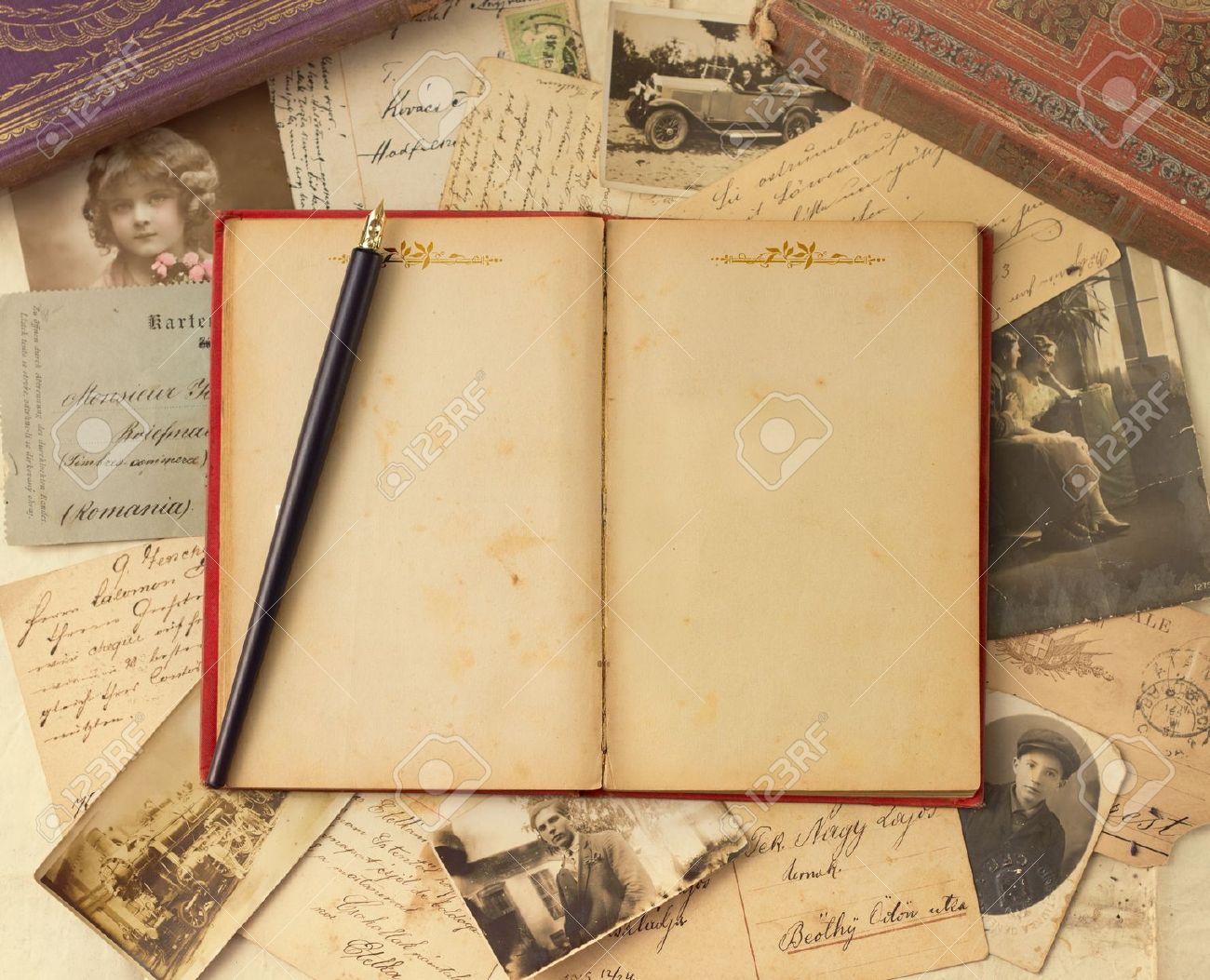 EVALUACIÓN
EVIDENCIA DE APRENDIZAJE 
I UNIDAD
Mapa conceptual sobre espacio geográfico
Reporte sobre un documental
Cuadro comparativo
EVIDENCIA DE APRENDIZAJE 
II UNIDAD
Matriz de contenidos (identificar campo formativo, competencias, aprendizajes esperados que se relacionan con la geografía.

Diseño de una situación que se aplicará con sus alumnos
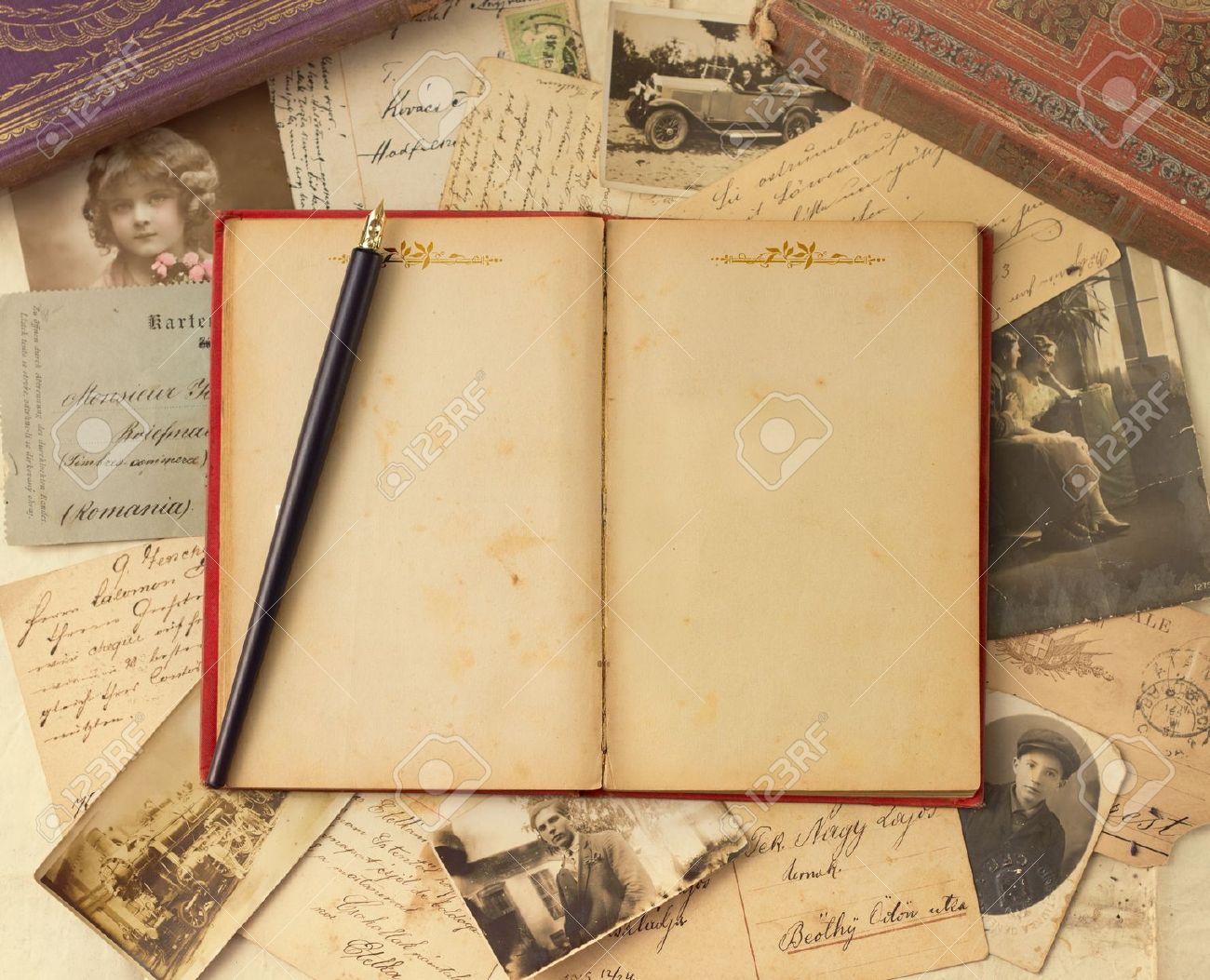 EVALUACIÓN GLOBAL
Realización de un periódico mural o exposiciones de los trabajos 
realizados por los alumnos a través de fotografías

Video de la aplicación de una situación de aprendizaje
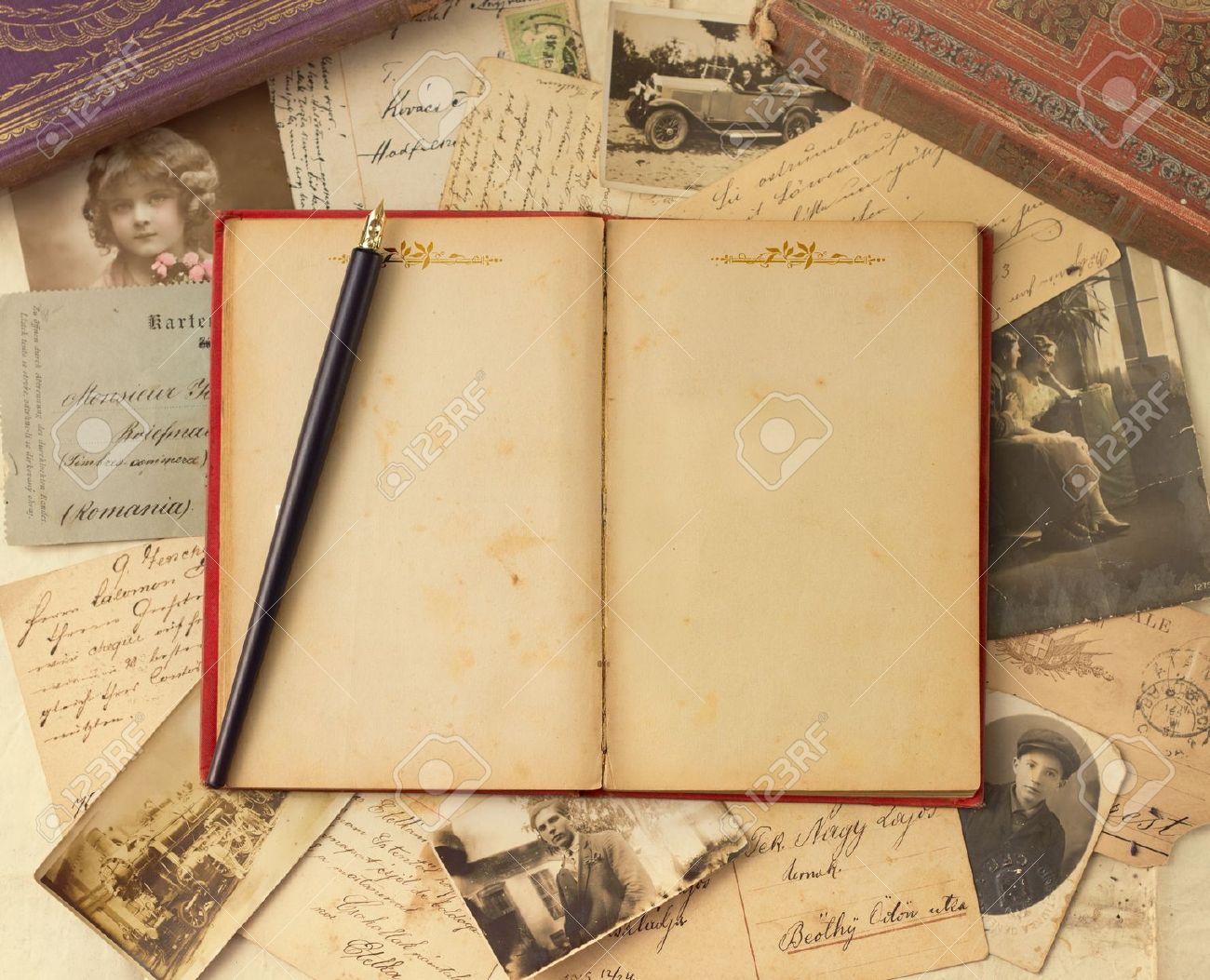 RELACIÓN CON OTRAS ASIGNATURAS
Planeación y gestión educativa			 
Atención educativa para la inclusión
Práctica profesional

CRITERIOS DE EVALUACIÓN
Examen institucional	       40%
Portafolio		       20%
Práctica profesional	       20%
Participación/trabajos          20%
                                        100%
I  UNIDAD 
BIBLIOGRAFÍA
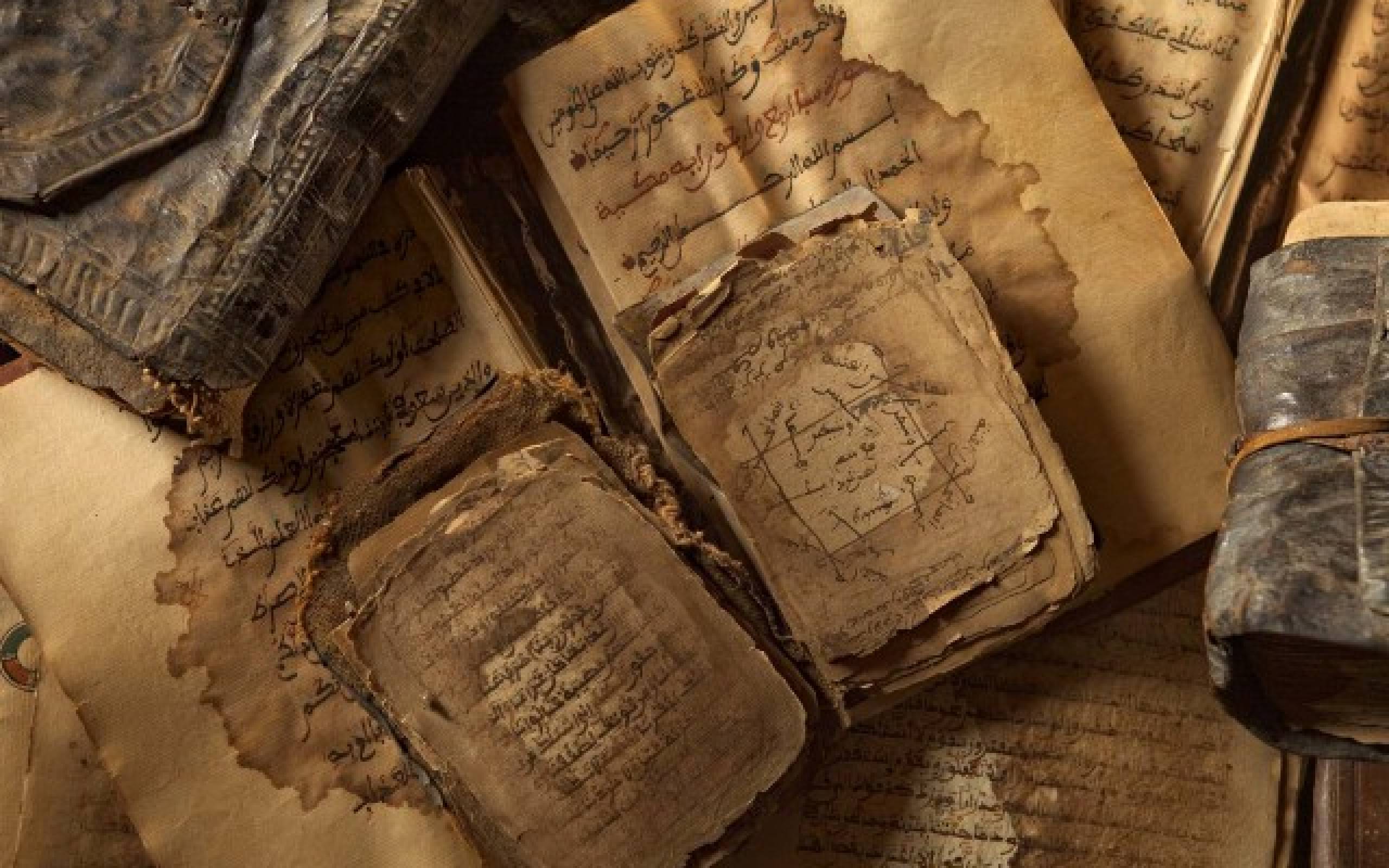 Durán, D. (2011). Nuevas tecnologías de la información y la comunicación. En Secretaría de Educación Pública. (2011). Los retos de la Geografía en Educación Básica. Su enseñanza y aprendizaje. Dirección General de Desarrollo Curricular. Subsecretaría de Educación Básica. pp 110-114. México: Autor.
 +Lorda, M. A. La relación sociedad-naturaleza desde la geografía y los enfoques ambientales. Reflexiones teóricas para la superación de la geografía espontánea. ACTA Geográfica, Boa Vista, V. 5. N. 10. 2011. pp. 07-26. ISSN 1980-5772 e ISSN 2177. Universidad Nacional del Sur - Bahía Blanca. Disponible en: http://revista.ufrr.br/index.php/actageo/article/view/490 
+Navarro, J. A. (2011). ¿Qué enseñar y aprender de la geografía en educación básica en México? Universidad Autónoma de México. En Secretaría de Educación Pública. (2011). Los retos de la Geografía en Educación Básica. Su enseñanza y aprendizaje. Dirección General de Desarrollo Curricular. Subsecretaría de Educación Básica. México: Autor. 
+Rodríguez, F. (2000). La actividad humana y el espacio geográfico. Madrid: Síntesis. 12 +Rodríguez, E.A., Moreno, N. y Rodríguez, A. C. (2010). Geografía crítica y conocimiento social: demandas de una geografía escolar renovada. Itinerarios Geográficos en la Escuela: lecturas: desde la virtualidad. Recuperado de http://www.geopaideia.com /publicaciones/ Itinerarios_geograficos.pdf 
+Souto González, X.M. (2010). ¿Qué Geografías para qué educación? Itinerarios Geográficos en la Escuela: lecturas desde la virtualidad. Recuperado de http://www.geopaideia.com/publicaciones/Itinerarios_geograficos.pdf 
+Unión Geográfica Internacional. (2000). Declaración Internacional sobre la educación geográfica para la diversidad cultural. Comisión de educación geográfica de la UGI. Seúl: Autor. Recuperado de http://age.ieg.csic.es/v2/diversidad_ cultural.php?TB_iframe =true&height 
+Valenzuela, C. y Pyszczek, L. La riqueza del objeto de la Geografía como disciplina multiparadigmática. GEOGRAFIA EM QUESTÃO. V.05. N. 02. 2012. pág. 75-95. ISSN 2178-0234. Disponible en: e-+revista.unioeste.br/index.php/geoemquestao/article/download/.../5161
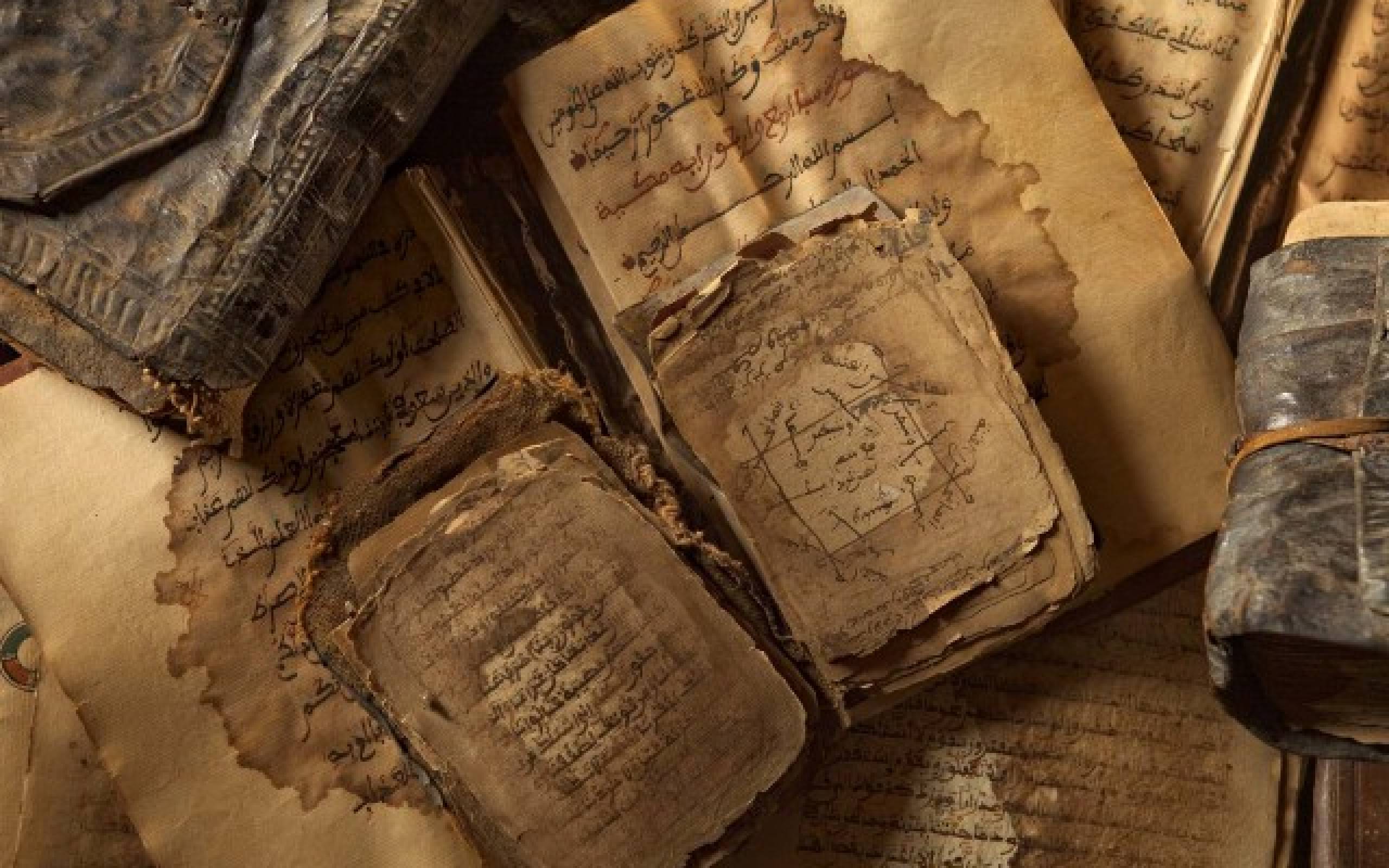 UNIDAD II
BIBLIOGRAFÍA
Cozzani, M. El concepto de medio ambiente humano en Geografía. 
+ Benejam A, P. (2011). “¿Cómo enseñar geografía en educación básica?” En: SEP (2011). Los retos de la Geografía en Educación Básica. Su enseñanza y aprendizaje. Dirección General de Desarrollo Curricular. Subsecretaría de Educación Básica. México: Secretaría de Educación Pública. Bodrova, E. y D. J. Leong. (2004) Herramientas de la mente. México: SEP, Biblioteca de actualización del maestro. 
+Kaufmann, V. y A. Serulnicoff. “Conocer el ambiente. Una propuesta para las ciencias sociales y naturales en el nivel inicial.” En: Malajovich, A. (Comp.) Recorridos didácticos en la educación inicial. Buenos Aires: Paidós. 
+Lleixá, T. (Coord.) La educación infantil 0-6 años. Vol. I. Descubrimiento de sí mismo y del entorno. Barcelona: Paidotribo. pp. 207-278. 
+Ochaíta, E y J. Huertas. Desarrollo y aprendizaje del conocimiento espacial: aportaciones para la 17 enseñanza del espacio geográfico. En Boletín de la Asociación de Geógrafos Españoles, 8, pp. 10- 20.  
+SEP. (2011). Plan de estudios 2011. Educación Básica. México: Secretaría de Educación Pública. 
+SEP (2011) Programa de estudio 2011. Guía para la educadora. México: Secretaría de Educación Pública. +SEP (2011) Guía para la educadora. Primer grado. Educación Preescolar. México: Secretaría de Educación Pública. 
+SEP (2011) Guía para la educadora. Segundo grado. Educación Preescolar. México: Secretaría de Educación Pública. 
+SEP (2011) Guía para la educadora. Tercer grado. Educación Preescolar. México: Secretaría de Educación Pública. 
+Souto González, X.M. (2011). ¿Por qué estudiar geografía en educación básica? En Los retos de la Geografía en Educación Básica. Su enseñanza y aprendizaje. SEB/SEP
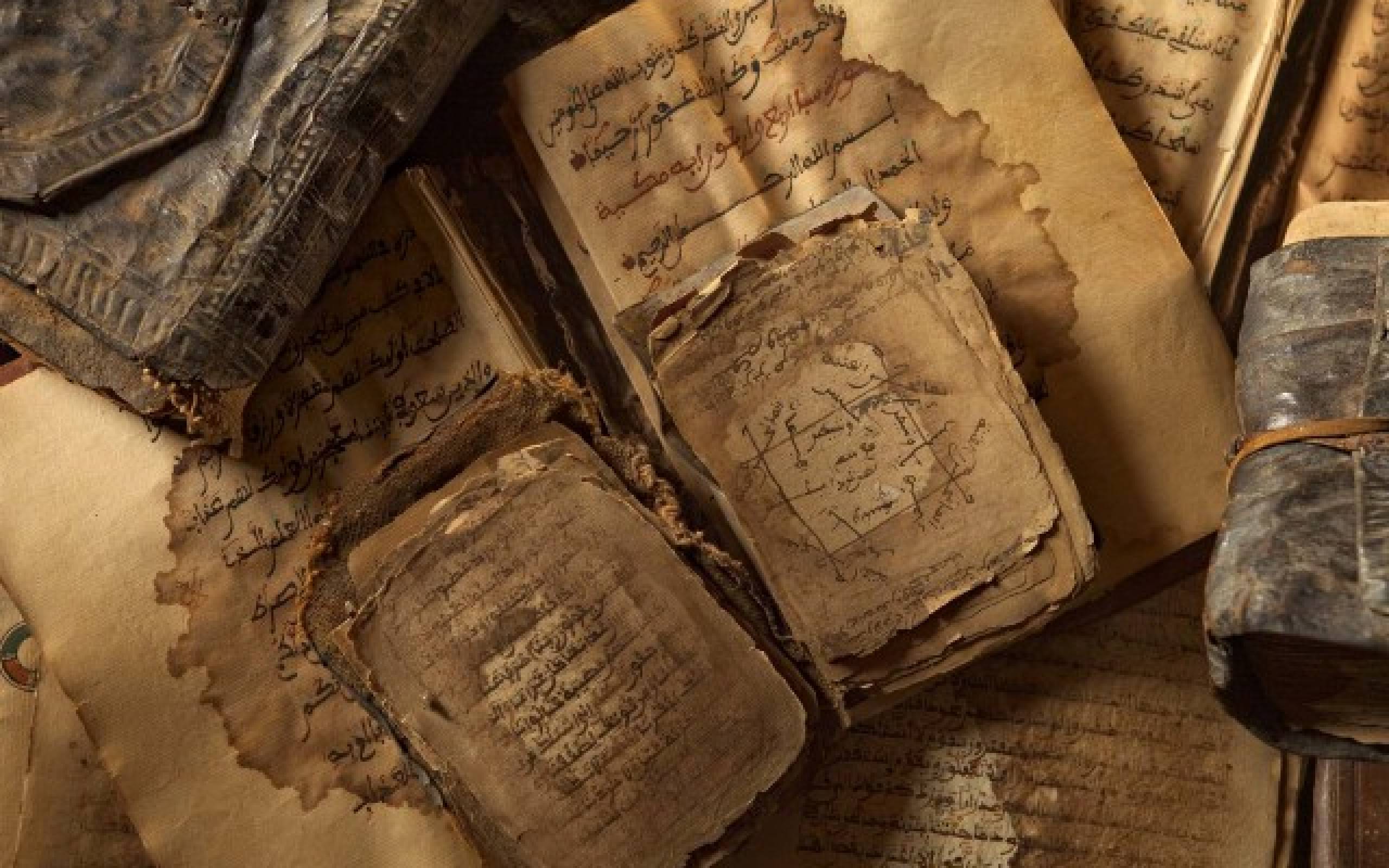 ORGANIZACIÓN DE VISITAS
EVALUACIONES INSTITUCIONALES

I UNIDAD: 19 - 23 octubre

II UNIDAD 11 - 15 enero


ORGANIZACIÓN DE VISITAS
17 – 21 Agosto: Asisten a Consejo Técnico

 24 – 28 Agosto: Observación y ayudantía

21  Sept. – 16 Octubre: 1er. Jornada de práctica
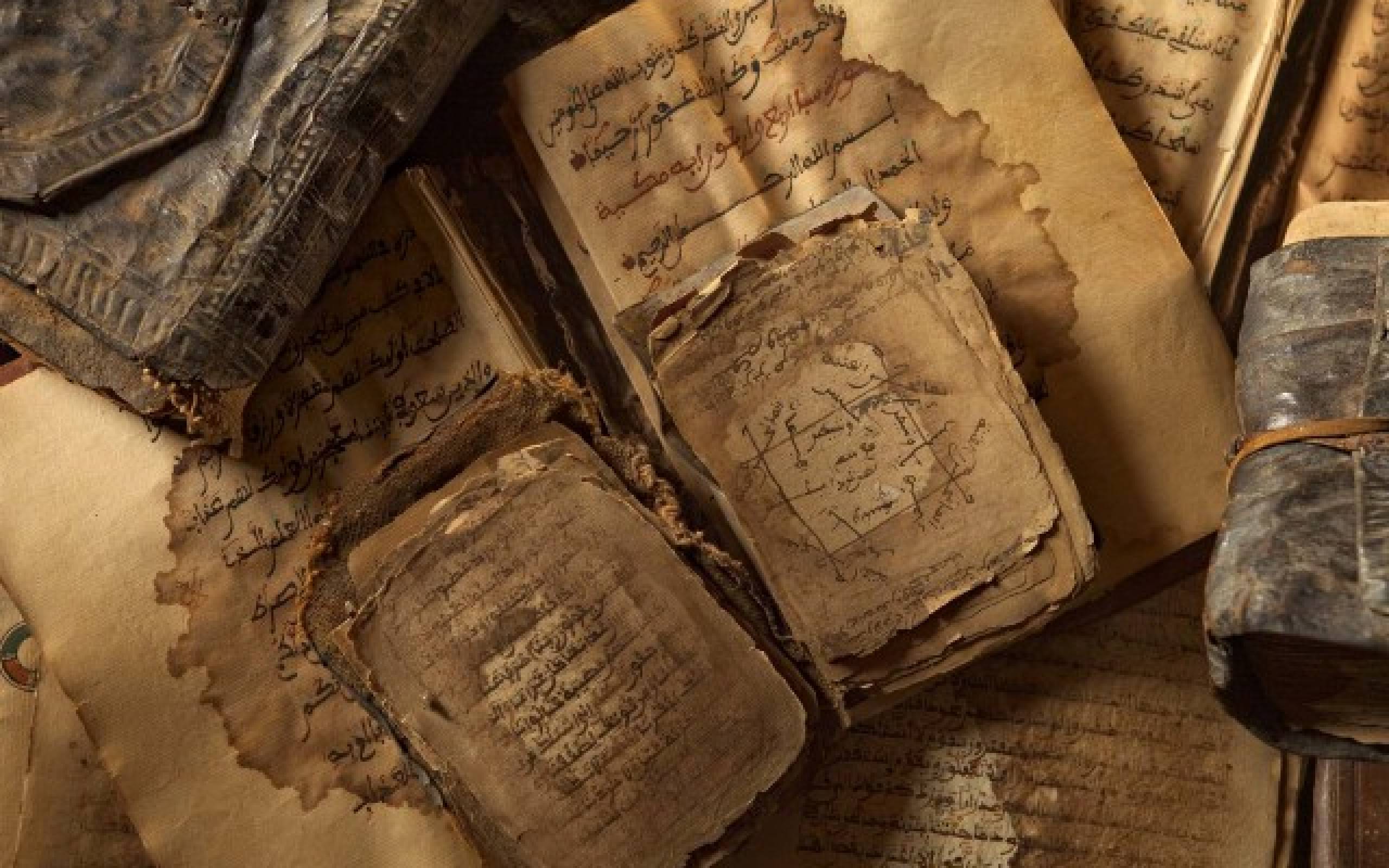 REGLAMENTO Y ACUERDOS
Se tomará  en cuenta la asistencia y puntualidad.
Presentación de cuaderno, programa en cada sesión
Traer lectura previa y evidencia de trabajo
Se manejarán rúbricas de evaluación.
Evitar salidas constantes del salón.
Evitar el uso de celulares  sólo fuera del salón  y no constantes.   (Tenerlo guardado)
Uso computadora personal sólo  en casos que sea necesario y convocados 
por  el docente. 
Los trabajos que no sean de la materia se recogerán y se entregan al 
término del bimestre.
Alimentos solamente fuera del salón.